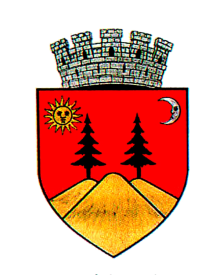 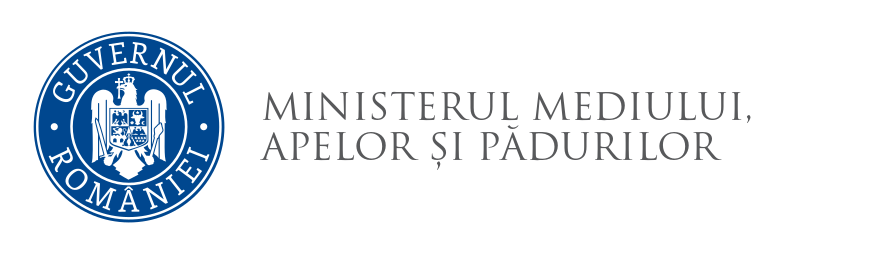 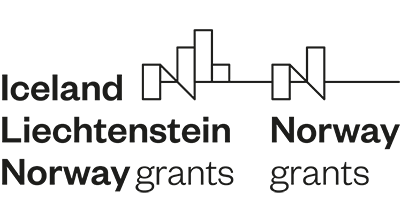 ÎNCHIDEREA DEPOZITULUI TEMPORAR DE DEȘEURI MUNICIPALE FĂLTICENI, JUDETUL SUCEAVA PRIN IMPLEMENTAREA UNEI TEHNOLOGII INOVATOARE
SHUTTING DOWN THE TEMPORARY WASTE YARD OF THE FĂLTICENI MUNICIPALITY, SUCEAVA COUNTY, BY IMPLEMENTING AN INNOVATIVE TECHNOLOGY
STADIUL IMPLEMENTĂRII PROIECTULUI
PROJECT IMPLEMENTATION STAGE
FĂLTICENI – 14.12.2023
Working together for a green, competitive and inclusive Europe
www.eeagrantsmediu.ro
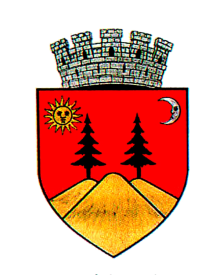 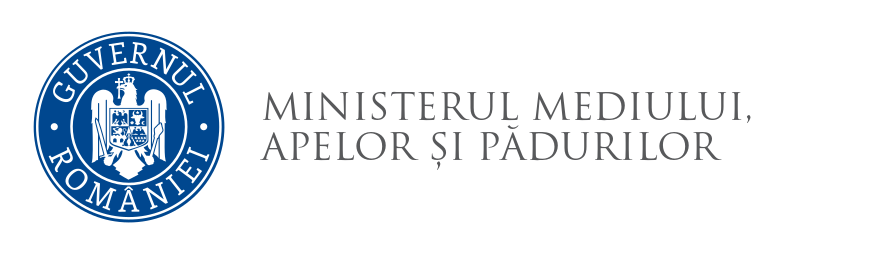 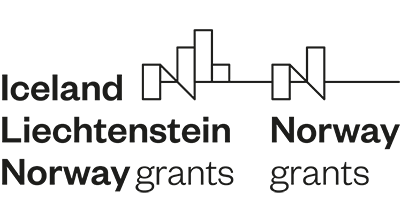 DESCRIEREA INVESTIȚIEI
DESCRIPTION OF THE INVESTMENT
Working together for a green, competitive and inclusive Europe
www.eeagrantsmediu.ro
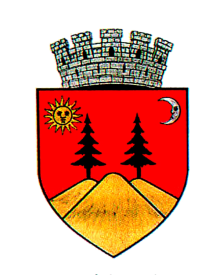 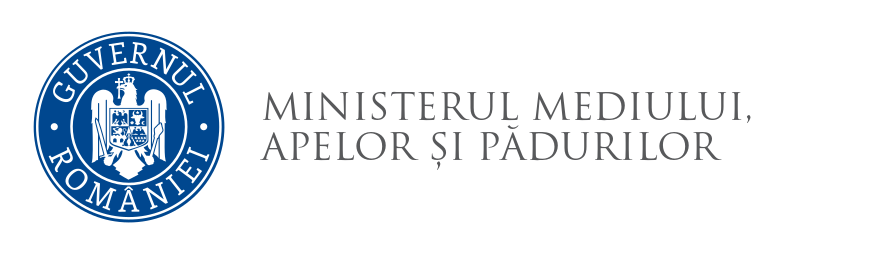 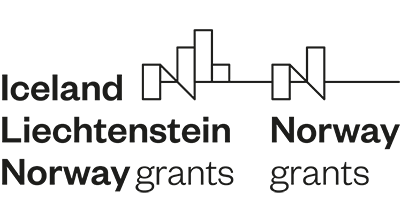 TECHNICAL DESCRIPTION
DESCRIEREA TEHNICĂ
Începând din anul 2014, când au fost închise toate depozitele neconforme din județ și a fost deschis depozitul temporar de stocare a deșeurilor Falticeni, au beneficiat de servicii de salubrizare menajeră toţi locuitorii Municipiului Falticeni, aproximativ 27.000 de persoane și agenţi economici (inclusiv instituţiile publice) de pe raza U.A.T. Falticeni, generându-se aproximativ 112.115 mc compactați de deșeuri municipale. Cantitatea de deșeuri reziduale, rezultate în urma sortării, a fost depozitată la spațiul temporar de stocare din municipiul Falticeni, până la sfârșitul lunii iulie a anului 2019 când a devenit operațional depozitul ecologic Moara.
In conformitate cu raportarile catre A.P.M. Suceava,cantitatea totala de deseuri menajere,stocate pe platforma temporara Falticeni este de : 112.115 mc. 
In acest moment, in fapt si in conformitate cu HG 349/2005 inlocuita cu OUG 92/2021, pe amplasament se regaseste un depozit de deseuri neconform ce contribuie la poluarea zonei.
Starting since 2014, when all non-compliant warehouses in the county were closed and the Falticeni temporary waste storage warehouse was opened, all residents of Falticeni Municipality , approximately 27,000 people, and economic agents (including public institutions) benefited from household sanitation services ), on the UAT Falticeni radius , generating approximately 112,115 cubic meters of compacted municipal waste. The amount of residual waste, resulting from the sorting, was stored at the temporary storage space in the municipality of Falticeni , until the end of July 2019 when the Moara ecological warehouse became operational.
According to reports to APM Suceava, the total amount of waste housekeepers, stored on the Fălticeni temporary platform is: 112,115 cubic meters.
At this moment, in fact and in accordance with HG 349/2005 replaced by GEO 92/2021, there is a non-compliant waste yard on the emplacement which contributes to the pollution of the area.
Working together for a green, competitive and inclusive Europe
www.eeagrantsmediu.ro
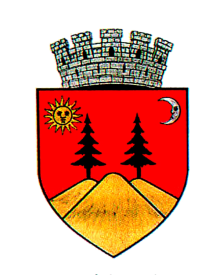 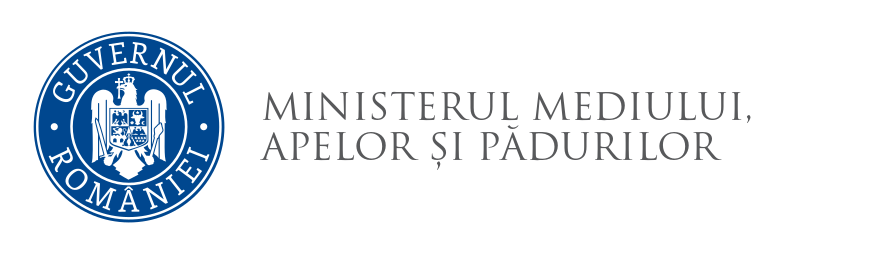 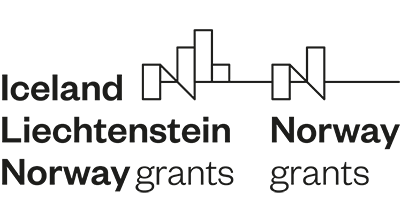 DESCRIPTION OF PROJECT ACTIVITIES
DESCRIEREA ACTIVITĂȚILOR PROIECTULUI
1. Activity B.1. Establishing the project implementation team
The team consists of 4 members: 1. Project manager 2. Financial manager 3. Assistant Manager  4. Public Acquisitions Responsible.
Project completion stage: 100% completed
2. Activity B.2: Preparation documentation for awarding purchase contracts and concluding contracts with economic operators
Stage of project completion: A number of 13 procedures out of a total of 15 procedures were carried out, of which 14 direct procurement procedures and 1 simplified procedure. Achievement percentage 86.67%
3. Activity B.3. Running the execution related 
 (engineering design, help from the technical assistant, site management) .
Project completion stage: Design and execution contract no. 145/26.10.2023 with a deadline of 5 months and 29 days from the date of the Start Order. The technical documentation was submitted in order to obtain approvals for issuing the building permit. 
Achievement percentage 5%
1. Activitatea B.1. Constituirea echipei de implementare a proiectului
U.I.P. format din 4 membri: 1. Manager proiect 2. Responsabil financiar 3. Asistent Manager 4. Responsabil Achizitii Publice.
Stadiul realizării proiectului: Realizat 100%
2. Activitatea B.2: Pregatirea documentatiilor de atribuire a contractelor de achizitie si incheierea contractelor cu operatorii economici
Stadiul realizării proiectului: Au fost derulate un număr de 13 proceduri dintr-un total de15 proceduri, dintre care 14 proceduri de achiziție directă și 1 procedură simplificată.Procent realizare 86,67%
3. Activitatea B.3. Derularea proiectarii si executiei lucrarilor , precum si a serviciilor conexe  (proiectare, asistență tehnică din partea proiectantului, dirigenție de șantier).
Stadiul realizării proiectului: Contract de proiectare și execuție nr. 145/26.10.2023 cu termen de realizare 5 luni  și 29 zile de la data Ordinului de începere. Au fost depuse documentațiile tehnice în vederea obținerii avizelor pentru emiterea autorizației de construire. Procent realizare 5%
Working together for a green, competitive and inclusive Europe
www.eeagrantsmediu.ro
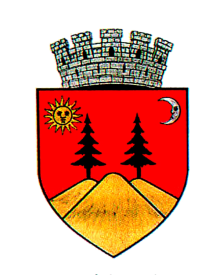 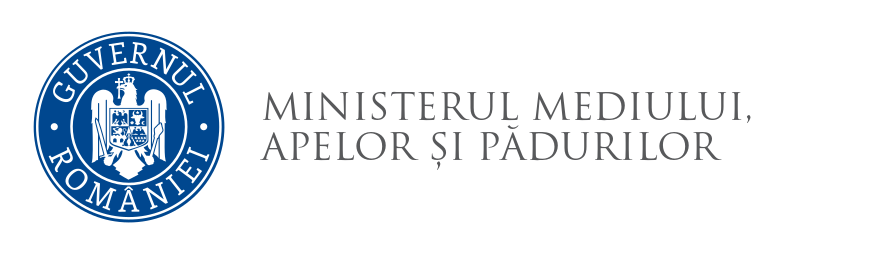 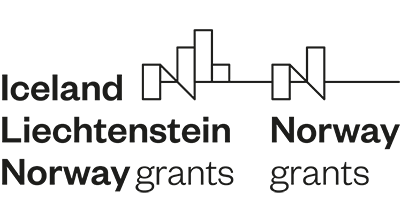 DESCRIEREA ACTIVITĂȚILOR PROIECTULUI
DESCRIPTION OF PROJECT ACTIVITIES
3. Activitatea B.3. Derularea executiei lucrarilor si serviciilor conexe aferente OBSERVAȚII: Până în prezent, au fost elaborate documentațiile pentru avizele din certificatul de urbanism nr. 3/09.01.2023. 
Au fost depuse și obținute următoarele avize:
Decizia etapei de evaluare inițială nr. 275/20.11.2023, emis de Agenția pentru Protecția Mediului Suceava.
Avizul favorabil nr. 210/FL/22.11.2023, emis de ACET S.A. (operator regional de furnizare apă și colectare ape uzate)
Avizul de amplasament favorabil nr. 1005353112/29.11.2023, emis de DELGAZGRID (operator regional de distribuție energie electrică)
Au fost depuse pentru obținerea actelor de reglementare documentații tehnice către:
Administrația Bazinală de Apa Siret cu nr. 24901 din 04.12.2023;
Sistemul de Gospodărire a Apelor Suceava, cu nr. 11809/04.12.2023.
Institutul Național de Gospodărire a Apelor cu nr. 7665/27.11.2023.
3. Activity B.3. Running the execution related works and services OBSERVATIONS : So far, the documentation for the approvals from the urban planning certificate no. 3/09/01/2023.
The following approvals were submitted and obtained:
The decision of the initial evaluation stage no. 275/20.11.2023, issued by the Suceava Environmental Protection Agency.
The favourable opinion no. 210/FL/22.11.2023, issued by ACET SA  (regional water supply and wastewater collection operator)
The favourable location notice no. 1005353112/29.11.2023, issued by DELGAZGRID (regional electricity distribution operator)
Technical documentation was submitted to obtain the regulatory acts to:
Siret Water Basin Administration with no. 24901 of 04.12.2023;
The Suceava Water Management System, with no. 11809/04.12.2023.
National Institute of Water Management with no. 7665/27.11.2023.
Working together for a green, competitive and inclusive Europe
www.eeagrantsmediu.ro
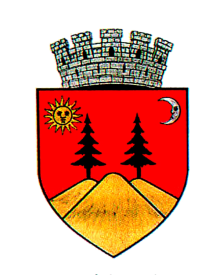 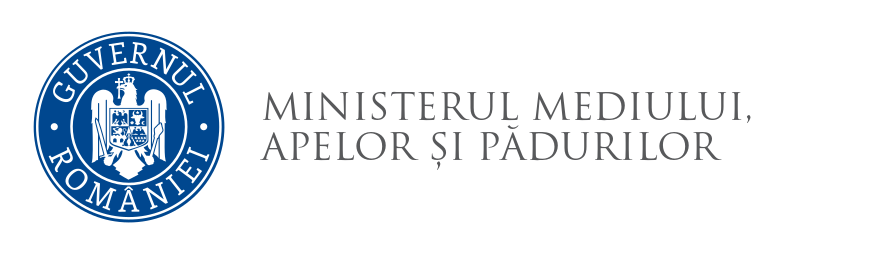 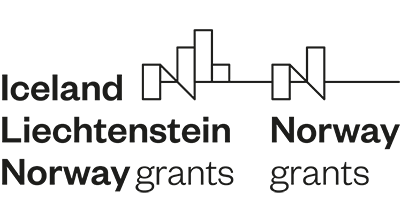 DESCRIPTION OF PROJECT ACTIVITIES
DESCRIEREA ACTIVITĂȚILOR PROIECTULUI
3. Activity B.3. Running the execution related works and services OBSERVATIONS : So far, the documentation for the approvals from the urban planning certificate no. 3/09/01/2023.
The technical project was checked against the following requirements:
A – resistance and stability to static, dynamic and including seismic stresses;
B1 – operational safety;
B9 – operational safety of hydro-development constructions ;
Cc – fire safety;
D – hygiene, human health, restoration and environmental protection all areas.
E – energy saving and thermal insulation;
F – noise protection;
We believe that the building authorization will be issued on January 10th 2024 .
3. Activitatea B.3. Derularea executiei lucrarilor si serviciilor conexe aferente OBSERVAȚII: Până în prezent, au fost elaborate documentațiile pentru avizele din certificatul de urbanism nr. 3/09.01.2023. 
Proiectul tehnic a fost verificat la următoarele exigențe:
A – rezistență și stabilitate la solicitări statice, dinamice și inclusiv seismice; 
B1 – siguranță în exploatare; 
B9 – siguranța în exploatare a construcțiilor hidroedilitare; 
Cc – securitate la incendiu; 
D – igienă, sănătatea oamenilor, refacerea și protecția mediului toate domeniile.
E – economie de energie și izolare termică; 
F – protecția împotriva zgomotului; 
Data estimată a emiterii autorizației de construire este 10.01.2024.
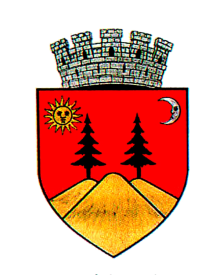 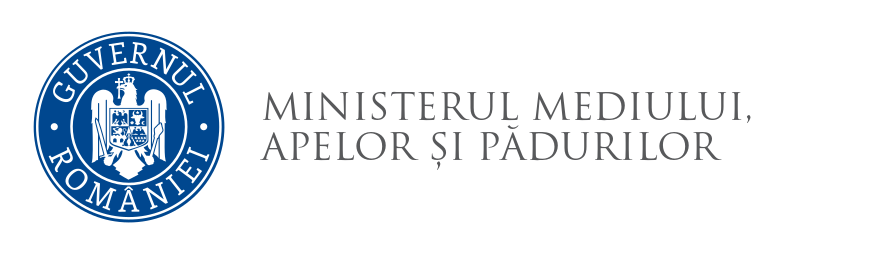 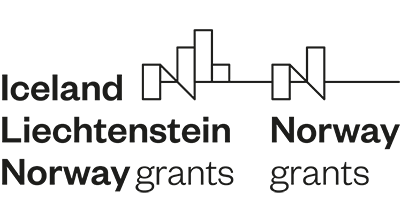 STADIUL FINANCIAR AL PROIECTULUI
FINANCIAL STAGE OF THE PROJECT
A FOST SOLICITATĂ ȘI ÎNCASATĂ CEREREA DE AVANS ÎN VALOARE DE: 2.797.503,39 LEI
A FOST SOLICITATĂ ȘI ÎNCASATĂ CEREREA DE PLATĂ INTERMEDIARĂ 1 ÎN VALOARE DE: 3.447.864,97 LEI

Până în prezent au fost realizate cheltuieli în valoare de: 647.272,14 LEI
THE PLEA FOR THE DOWN-PAYMENT WAS REQUESTED AND CASHED-IN IN THE AMOUNT OF: 2,797,503.39 LEI
THE INTERMEDIATE PAYMENT REQUEST HAS BEEN ASKED FOR AND CASHED-IN IN THE AMOUNT OF: 3,447,864.97 LEI

Until now, the expenses are in the amount of: 647.272,14 LEI
Working together for a green, competitive and inclusive Europe
www.eeagrantsmediu.ro
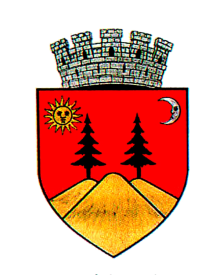 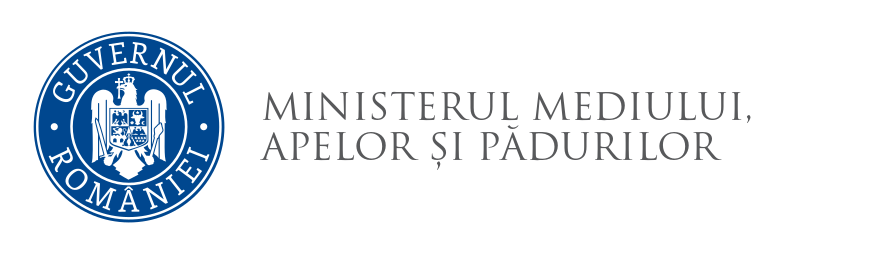 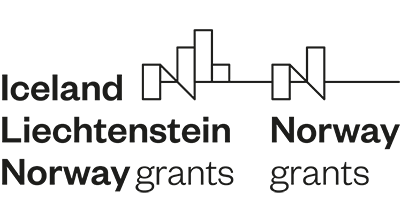 RISCURI PROIECT
PROJECT RISKS
NEFINALIZAREA TUTUROR ACTIVITĂȚILOR PÂNĂ LA DATA DE 30.04.2024
Măsuri de evitare
Oferta actualizată a contractantului este de 25.04.2024.
Urmărirea graficului de execuție și prevenirea blocajelor tehnice sau financiare.
Asigurarea resurselor financiare din buget propriu în vederea continuării activităților după data de 30.04.2024, până la îndeplinirea tuturor obiectivelor din cadrul proiectului
NON-FINALIZATION OF ALL ACTIVITIES UNTIL 30.04.2024
Avoidance measures
The contractor's updated offer is dated 25.04.2024.
Tracking the execution schedule and preventing technical or financial bottlenecks.
Ensuring the financial resources from the own budget in order to continue the activities after 30.04.2024, until all the objectives of the project are met
Working together for a green, competitive and inclusive Europe
www.eeagrantsmediu.ro
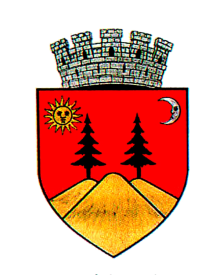 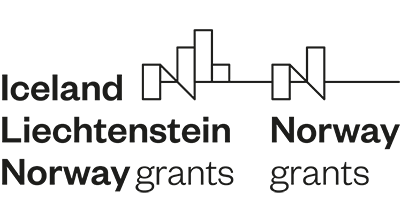 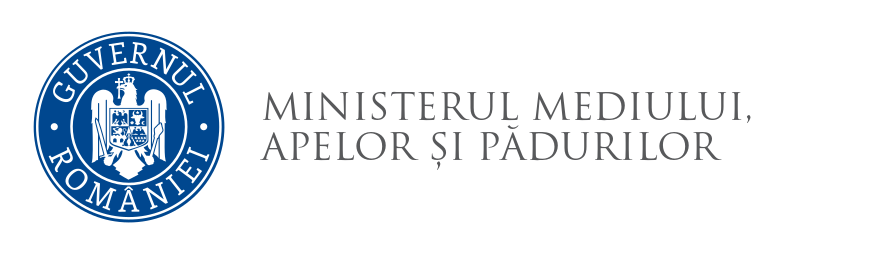 Întârzierea în implementarea proiectului a fost cauzată de depunerea și soluționarea unei contestații la Caietul de sarcini (09.05.2023).
Procedura de evaluare a propunerii tehnice de către expertul tehnic cooptat s-a desfășurat în perioada 18.07.2023 – 20.09.2023.
The delay in implementing the project is caused by writing and solving a complaint for the ensemble of tasks(the requirements for elaborating the technical offers by the participants in a public acquisition).
The evaluation of the hired technical expert’s proposal has been realized between July 18th and September 20th 2023.
Working together for a green, competitive and inclusive Europe
www.eeagrantsmediu.ro